Evaluation in public finance statistics
Results of a survey among expert users
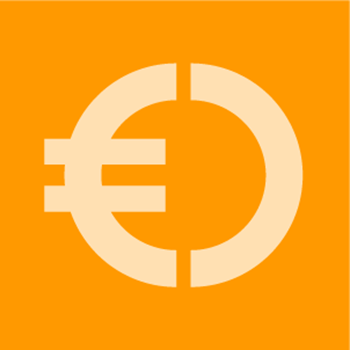 Evaluation in public finance statistics
Agenda

Aims of the user survey
Surveyed user groups
Selected results
Conclusions
Aims of the user survey
Customisation of the publication programme of public finance statistics


Level of familiarity with a new methodological concept of statistics of public finance – the shell concept
slide 3
Shell concept model of public finance statistics
slide 4
Framework of the implementation of the shell concept
Gradual implementation of the shell concept in public finance statistics

One of the first statistics with this new concept:
	Quarterly cash statistics of the overall public budget
Next statistics to be adjusted:
	Annual statistics of expenditure and revenue of the overall 	public budget
slide 5
European Statistics Code of Practice
Principle 4 Commitment to Quality
	4.4: There is a regular and thorough review of 	the key statistical outputs using also external 	experts where appropriate.

Principle 11 European Statistics meet the needs of users.
	11.3: User satisfaction is monitored on a 	regular basis and is systematically followed 	up.
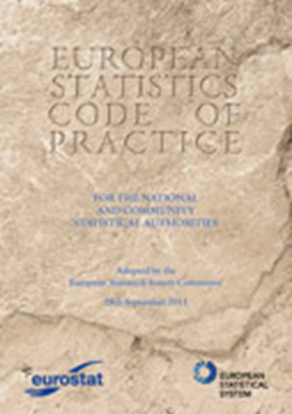 slide 6
Surveyed user groups
239 respondents
 79 exploitable questionnaires
slide 7
Selected results of the survey
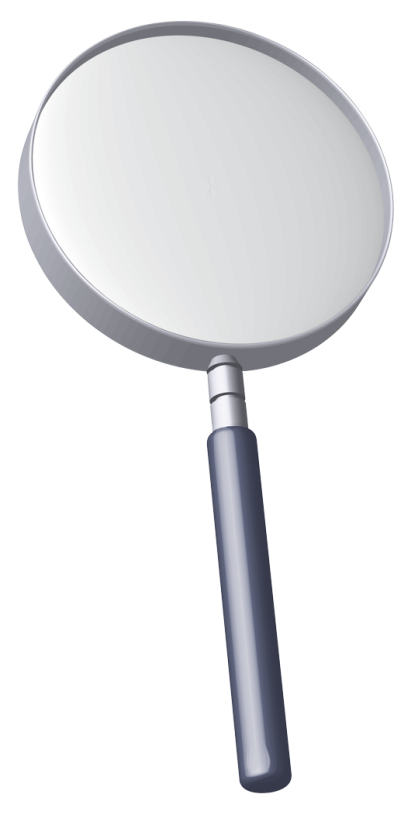 Frequency of use

User satisfaction

Level of familiarity with the shell concept
© ccvision.de
The data of public finance statistics are of high importance for expert users
For 91% of the expert users the data of public finance statistics are important or even crucial.
slide 9
Expert users intensively work with public finance data
The majority of expert users use public finance data several times per year.
Almost two out of three do so even weekly or monthly.
slide 10
Publications of public finance statistics
www.destatis.de
Subject-matter series
Tables and charts on the Destatis website
Press releases
Articles in the monthly journal „Wirtschaft und Statistik“
Data in the Database GENESIS-Online
Tables and charts in the Statistical Yearbook
Others
slide 11
Subject-matter series (I) frequency of use
Statistics of expenditure and revenue of the overall public budget:

Quarterly cash statistics are used most frequently as these data are most up to date.
78% use them at least once or twice a quarter.

Annual statistics are used by 55% at least once or twice a quarter.
Usage:
Quarterly cash
statistics
Annual statistics
slide 12
Subject-matter series (II) satisfaction
Statistics of expenditure and revenue of the overall public budget:

More than 60% of the expert users are satisfied with the data dissemination of quarterly cash statistics.

They are less satisfied with annual statistics.
Timeliness of annual data should be improved.

Tables meet most users‘ needs.
Quarterly cash statistics
Annual statistics
slide 13
Tables and charts on the Destatis website (I) frequency of use
Usage:
Statistics of expenditure and revenue of the overall public budget:

Almost 60% of the expert users use the tables and charts of quarterly cash statistics and annual statistics at least once or twice a quarter.
Annual statistics
Quarterly cash statistics
slide 14
Tables and charts on the Destatis website (II) satisfaction
Statistics of expenditure and revenue of the overall public budget:

Expert users are slightly more satisfied with the tables and charts of annual statistics than with those of quarterly cash statistics. 

Quarterly cash statistics should be available with more detailed information.
Annual statistics
Quarterly cash statistics
slide 15
Shell concept
Level of familiarity with the shell concept
80% of the expert users are at least partly familiar with the shell concept.
slide 16
Satisfaction with the presentation of the overall public budget according to the shell concept in quarterly cash statistics
Two out of three expert users are satisfied or mostly satisfied.

But slightly more than 20% are not satisfied.

Users ask for a separate publication of core and extra budgets.
slide 17
Separate publication of core and extra budgets in quarterly cash statistics
A 72% majority asks for a separate publication.
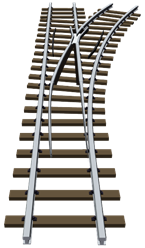 © ccvision.de
slide 18
Workshop „Public Finance Statistics“
Agenda
Results of the survey

Presentations about
New applications on     the Destatis website
Database GENESIS-Online
Implementation of the shell concept
Sector classification of public funds, institutions and enterprises
Group of participants

	among others:
Ministries of Finance
Association of German Chambers of Industry and Commerce
German Central Bank (Deutsche Bundesbank)
Internal participants
slide 19
Conclusions
to be drawn from the survey among users of public finance statistics

Quarterly cash statistics of expenditure and revenue of the overall public budget
Core budgets are additionally published

Annual statistics of expenditure and revenue of the overall public budget
Publishing core budgets analogously to quarterly cash statistics 
Mix of publications on basis of the results of the survey

Maintaining subject-matter series
Expanding data in the database GENESIS-Online
Expanding tables and charts on the Destatis website
slide 20
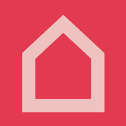 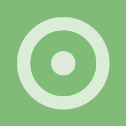 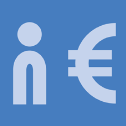 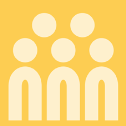 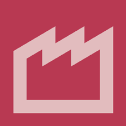 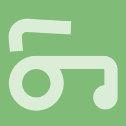 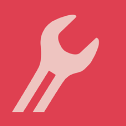 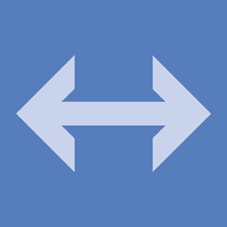 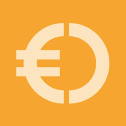 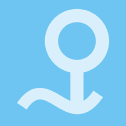 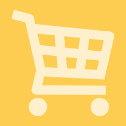 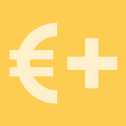 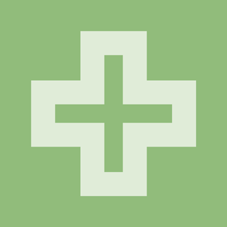 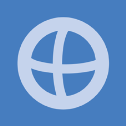 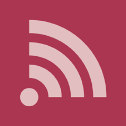 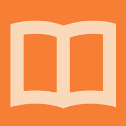 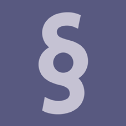 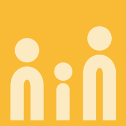 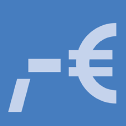 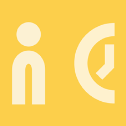 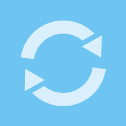 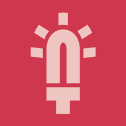 Thank you for your attention
Renate Schulze-Steikow
Overall Public Budget
Phone: +49/(0) 611 / 75 41 66
renate.schulze-steikow@destatis.de
www.destatis.de